4.2 Apply Congruence and ∆s
Mrs. vazquez
Geometry
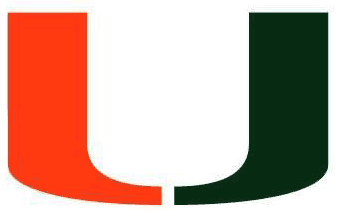 g-co.2.7
Essential Question:
Are the figures ≅?
Objective:
Students will be able to identify ≅ ∆ figures?
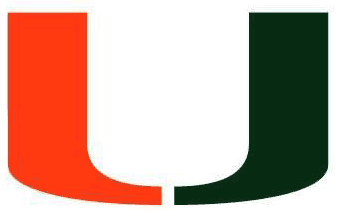 ≅ figures
Figures are ≅ if all the parts of one figure are ≅ to the corresponding parts.
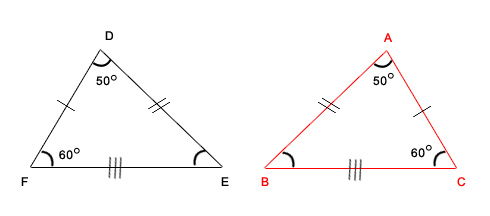 ≅ parts
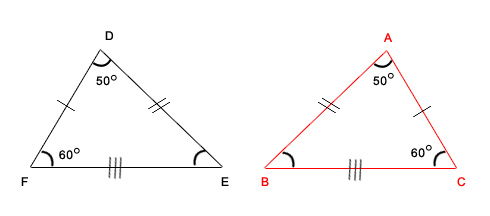 Solve for x
m∡B = 4x + 5
m∡E = 105o
m∡A = 35o
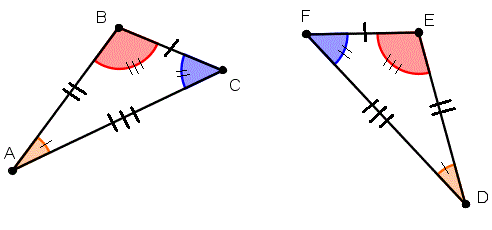 Third ∡s Theorem (4.3)
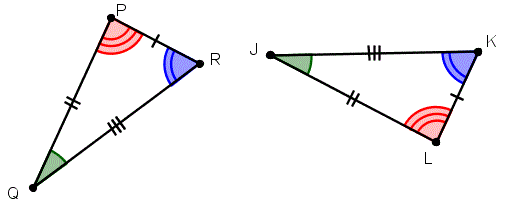 If two ∡s of one ∆ are ≅ to two ∡s of another ∆, then the third ∡s are also ≅.
If ∡Q ≅∡J, 
and ∡P ≅∡L, 
then ∡R ≅∡K.
Solve
m∡BAP = 30o
m∡Q = 45o
∡Q ≅ ∡P

Find m∡PBQ
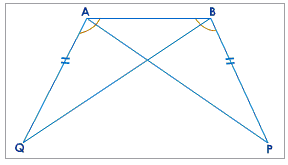 Properties
(4.4) Properties of ≅ ∆s
Reflexive: For any triangle ABC, ∆ABC ≅ ∆ABC.

Symmetric: If ∆ABC ≅ ∆DEF, then ∆DEF ≅ ∆ABC.

Transitive: If ∆ABC ≅ ∆DEF and ∆DEF ≅ ∆JKL, 
then ∆ABC ≅ ∆JKL.